Aveiro, October 04 2024
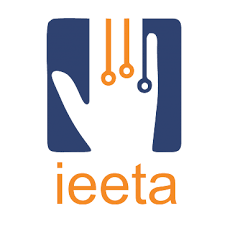 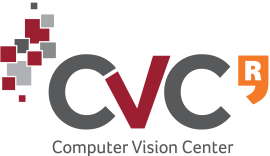 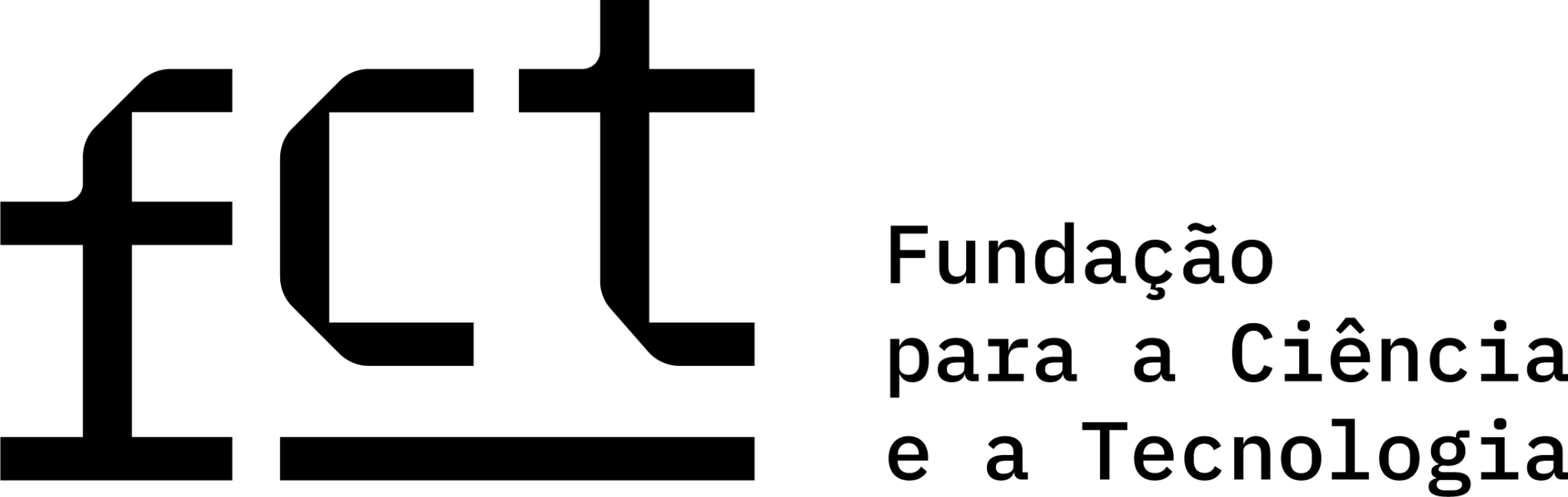 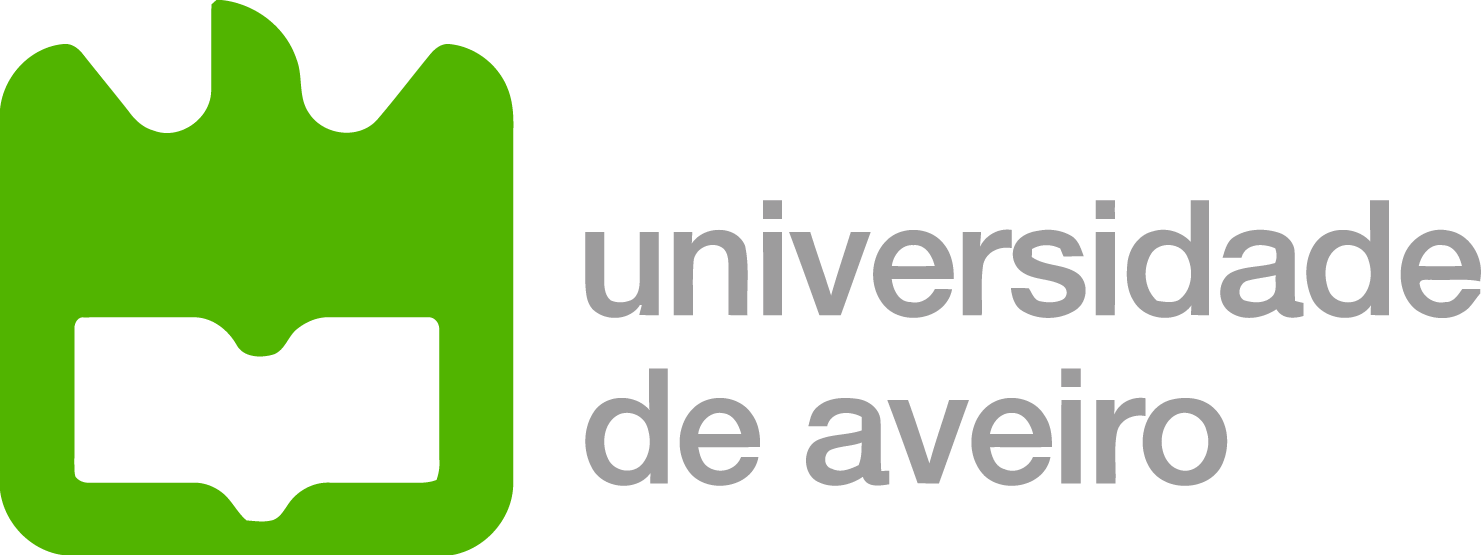 End-to-End Reinforcement Learning for Autonomous Driving in Urban Environments
Thesis Defense
Ph.D. candidate: Daniel Coelho
Supervisor: Miguel Oliveira
Co-supervisor: Vítor Santos
‹#›
Aveiro, October 04 2024
Outline
Introduction

RLAD: Reinforcement Learning from Pixels for Autonomous Driving in Urban Environments

RLfOLD: Reinforcement Learning from Online Demonstrations in Urban Autonomous Driving

PRIBOOT: A New Data-Driven Expert for Improved Driving Simulations

Conclusions
‹#›
1.
Introduction
Coelho, Daniel, and Miguel Oliveira. "A review of end-to-end autonomous driving in urban environments." IEEE Access (2022): 75296-75311, doi: 10.1109/ACCESS.2022.3192019.
‹#›
1. Introduction                                                                                                                                                                                                                     Aveiro, October 04 2024
Autonomous Driving
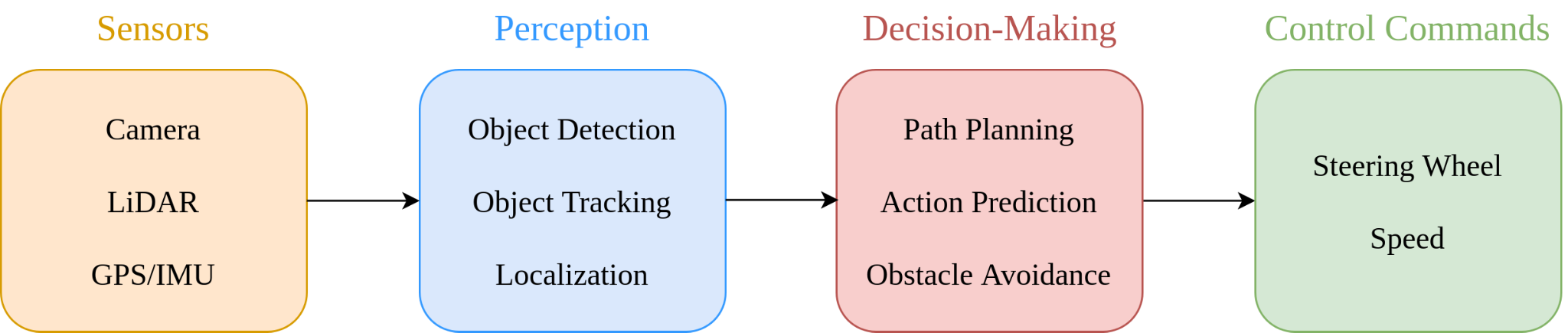 Modular [1]
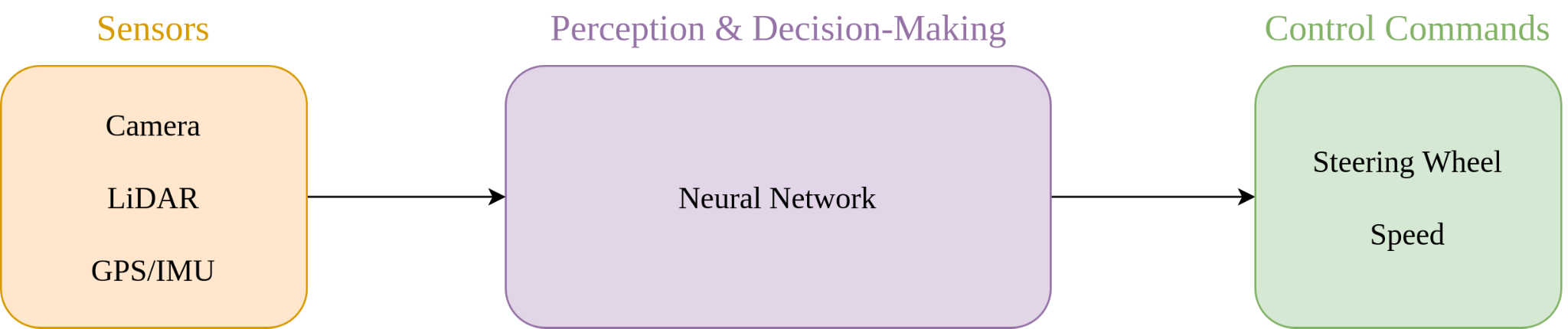 End-to-End [2]
[1] C. Urmson et al., ‘‘Autonomous driving in urban environments: Boss and the urban challenge,’’ J. Field Robot., vol. 25, pp. 425–466, 2009.
[2] M. Bojarski et al., ‘‘End to end learning for self-driving cars,’’ 2016, arXiv:160407316.
‹#›
1. Introduction                                                                                                                                                                                                                     Aveiro, October 04 2024
End-to-End Autonomous Driving
Reinforcement Learning (RL) [3]
Imitation Learning (IL) [2]
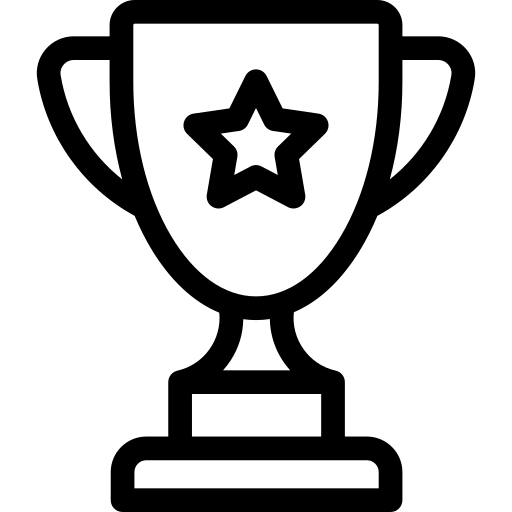 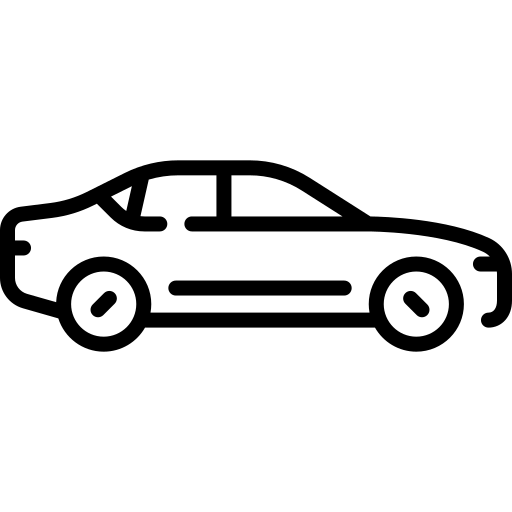 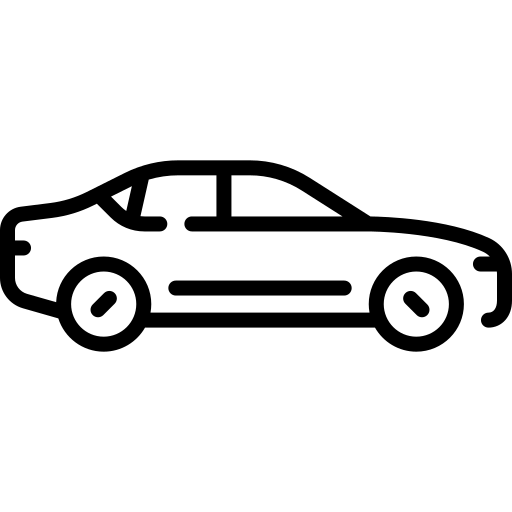 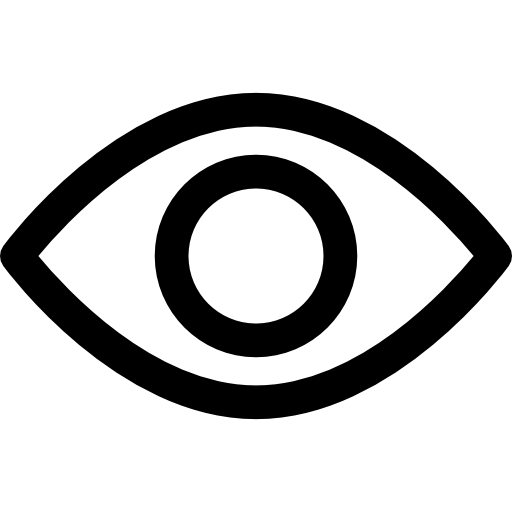 [2] K. Chitta et al., “Transfuser: Imitation with transformer-based sensor fusion for autonomous driving”, in IEEE TPAMI, 2022, 45(11), 12878-12895.
[3] A. Kendall et al., ‘‘Learning to drive in a day,’’ in Proc. Int. Conf. Robot. Autom. (ICRA), 2019, pp. 8248–8254.
‹#›
1. Introduction                                                                                                                                                                                                                     Aveiro, October 04 2024
Simulation Framework
Real-world research in AD is costly, risky, and presents ethical dilemmas, making it impractical to rely solely on real-world testing

Simulations provide a controlled, safe, and cost-effective environment for testing diverse driving scenarios that would be difficult or unsafe to replicate in real life

In this research, the CARLA simulator [4], a leading open-source platform, was used for developing, training, and evaluating AD systems
[4] A. Dosovitskiy, G. Ros, F. Codevilla, A. Lopez, and V. Koltun, ‘‘CARLA:An open urban driving simulator,’’ in Proc. CoRL, 2017, pp. 1–16.
‹#›
1. Introduction                                                                                                                                                                                                                     Aveiro, October 04 2024
Research Objectives
Development of End-to-End RL Architectures for AD Systems in Urban Environments 

Integration of Expert Demonstrations in an End-to-End RL Architecture for AD Systems 

Development of a Data-Driven Expert Agent for Improved Driving Simulations
‹#›
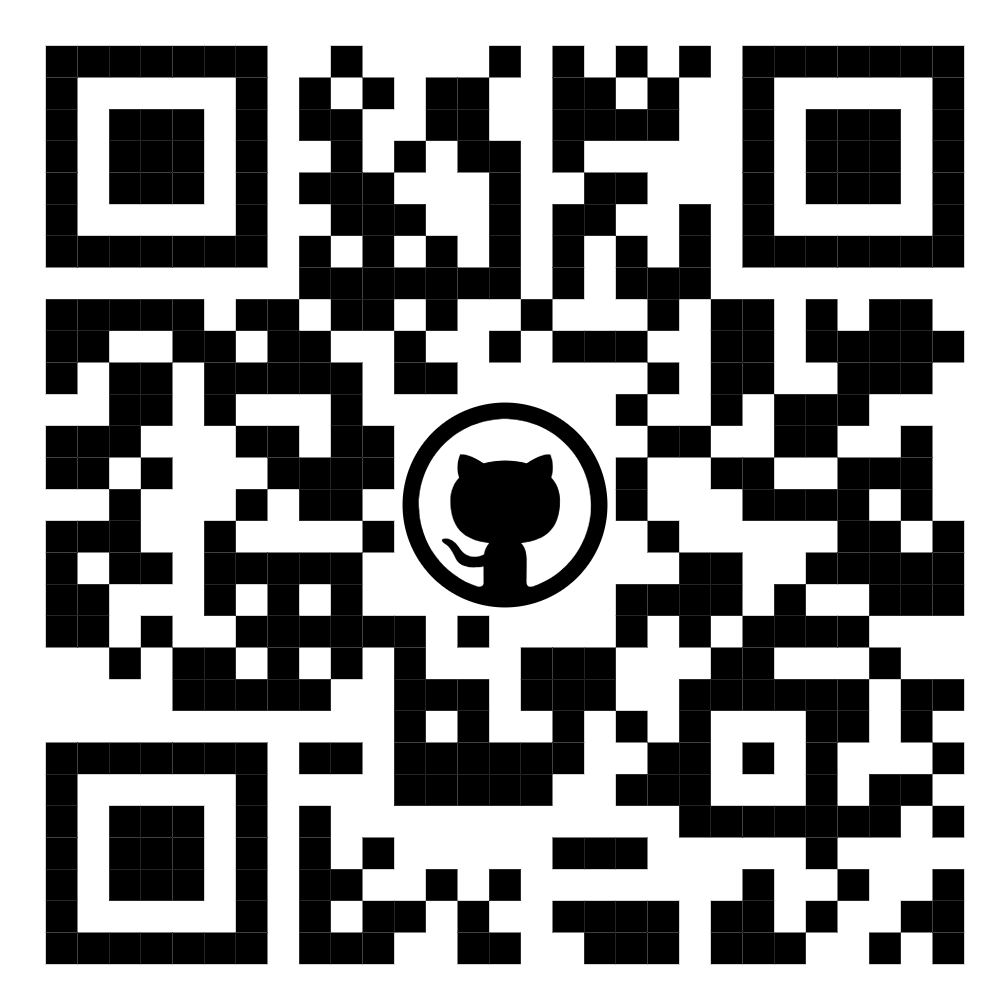 2.
RLAD: Reinforcement Learning from Pixels for Autonomous Driving in Urban Environments
Daniel Coelho, Miguel Oliveira, and Vitor Santos. "RLAD: Reinforcement Learning From Pixels for Autonomous Driving in Urban Environments." IEEE Transactions on Automation Science and Engineering (2023), doi: 10.1109/TASE.2023.3342419.
‹#›
2. RLAD                                                                                                                                                                                                                                    Aveiro, October 04 2024
Motivation
In urban Autonomous Driving (AD), all methods that use RL train the encoder and the policy separately

This is in contrast to Reinforcement Learning from Pixels (RLfP), which trains the encoder and the policy using the same objective function

By having only one objective function, we ensure that all components are aligned with the downstream task
‹#›
2. RLAD                                                                                                                                                                                                                                    Aveiro, October 04 2024
Problems of applying RLfP in AD
Sample Inefficiency [5]

Catastrophic Self-overfitting [6]
[5] D. Yarats et al., “Improving sample efficiency in model-free reinforcement learning from images,” in Proc. AAAI Conf. Artif. Intell., May 2021, vol. 35, no. 12,
[6] E. Cetin et al., “Stabilizing off-policy deep reinforcement learning from pixels,” in Proc. Int. Conf. Mach. Learn., 2022, pp. 2784–2810.
‹#›
2. RLAD                                                                                                                                                                                                                                    Aveiro, October 04 2024
Architecture
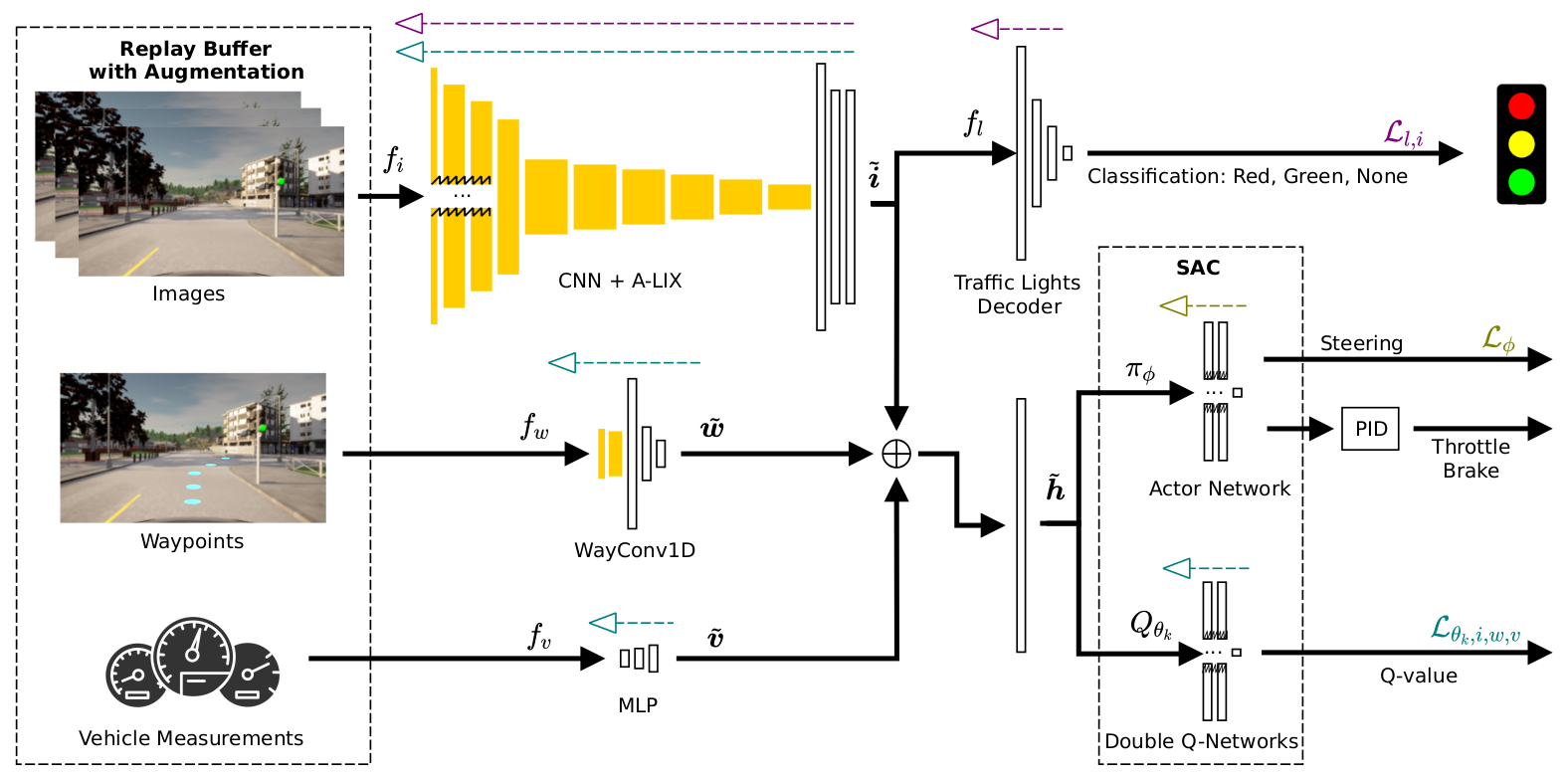 ‹#›
2. RLAD                                                                                                                                                                                                                                    Aveiro, October 04 2024
Architecture
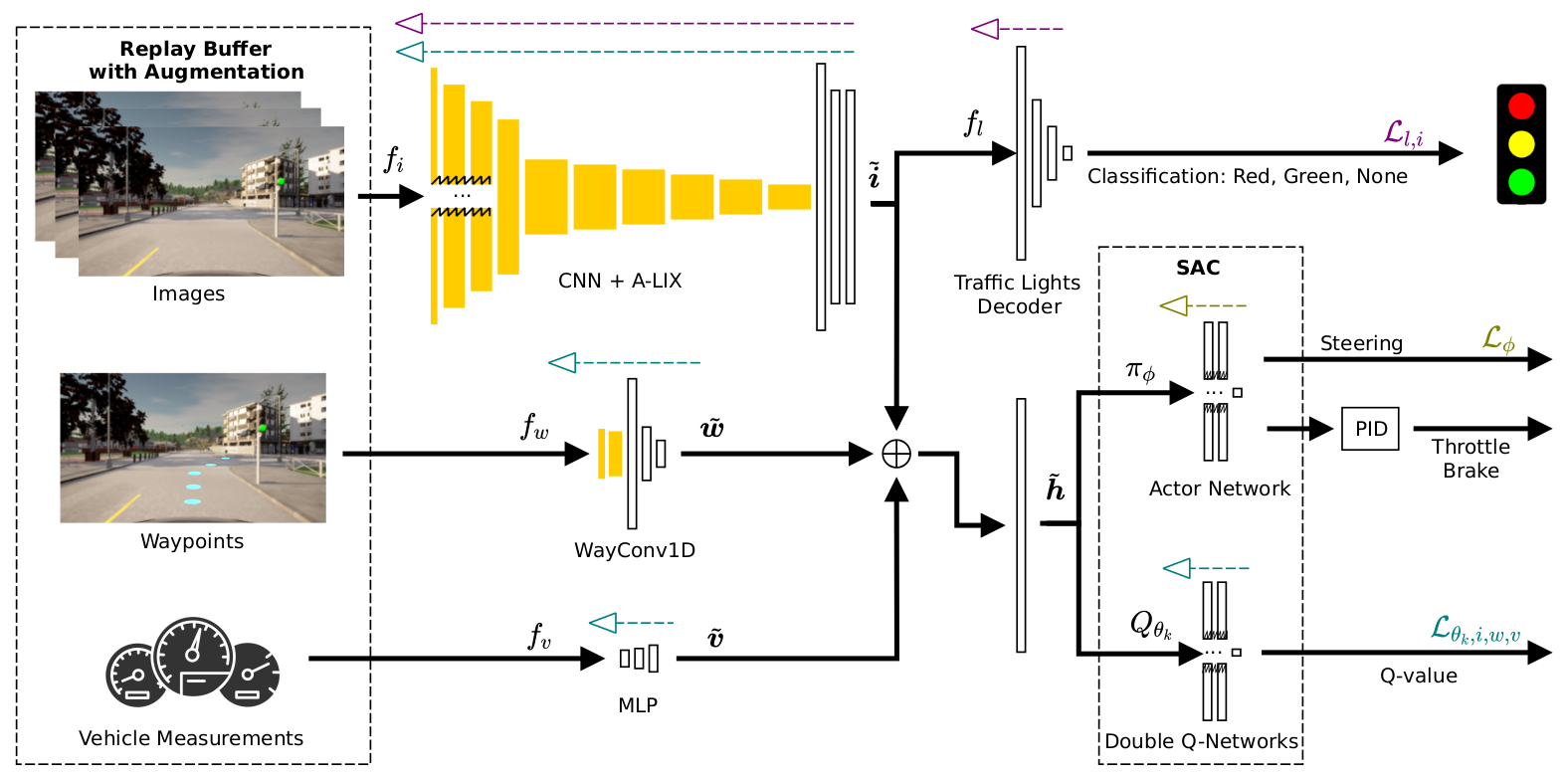 ‹#›
2. RLAD                                                                                                                                                                                                                                    Aveiro, October 04 2024
Adaptive Local Signal Mixing (A-LIX)
Technique adapted from [6] , that minimizes the catastrophic self-overfitting phenomenon 

A-LIX is applied to features from convolutional layers by mixing each component with its neighboring components within the same feature map, using an exponential weighting mechanism that reduces the influence of neighbors as the distance increases

Thus, the feature maps become spatially consistent, minimizing the effect of the catastrophic self-overfitting phenomenon.
[6] E. Cetin et al., “Stabilizing off-policy deep reinforcement learning from pixels,” in Proc. Int. Conf. Mach. Learn., 2022, pp. 2784–2810.
‹#›
2. RLAD                                                                                                                                                                                                                                    Aveiro, October 04 2024
WayConv1D
WayConv1D is a waypoint encoder that leverages the 2D geometrical structure of the input by applying 1D convolutions with a 2×2 kernel over the 2D coordinates of the next N waypoints

With WayConv1D the agent learns more efficiently to follow the trajectory without oscillating near the center of the lane.
‹#›
2. RLAD                                                                                                                                                                                                                                    Aveiro, October 04 2024
Traffic Light Decoder
Auxiliary loss that performs traffic light classification to strengthen the significance of traffic light information in the latent representation of the image
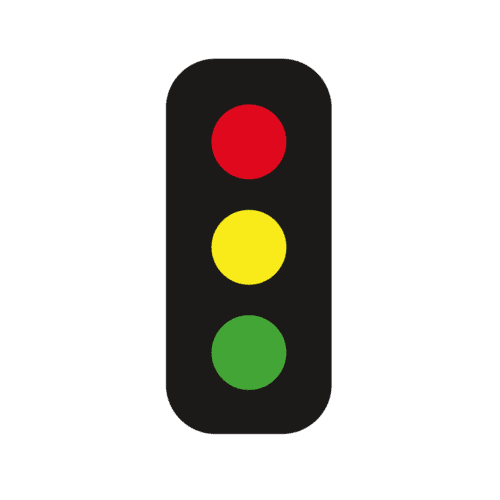 Control Commands
Inputs
Policy
Encoder
‹#›
2. RLAD                                                                                                                                                                                                                                    Aveiro, October 04 2024
Setup of Experiments: NoCrash Benchmark
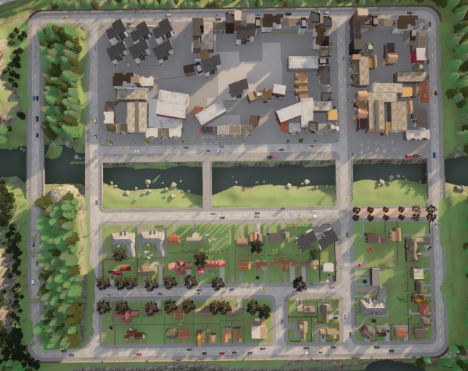 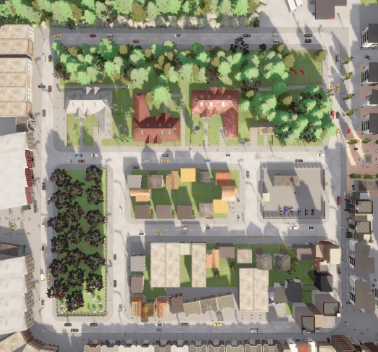 Town 01
Town 02
‹#›
2. RLAD                                                                                                                                                                                                                                    Aveiro, October 04 2024
NoCrash Benchmark
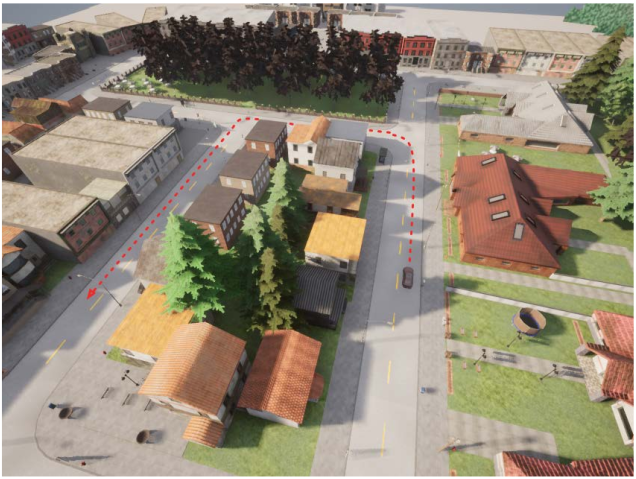 Empty

Regular

Dense
‹#›
2. RLAD                                                                                                                                                                                                                                    Aveiro, October 04 2024
NoCrash Benchmark
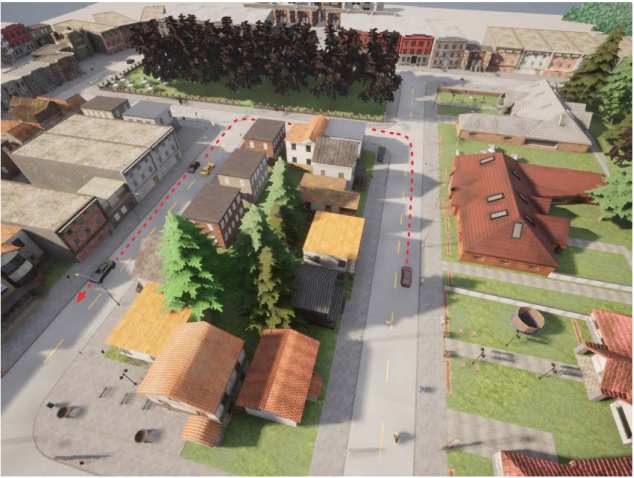 Empty

Regular

Dense
‹#›
2. RLAD                                                                                                                                                                                                                                    Aveiro, October 04 2024
NoCrash Benchmark
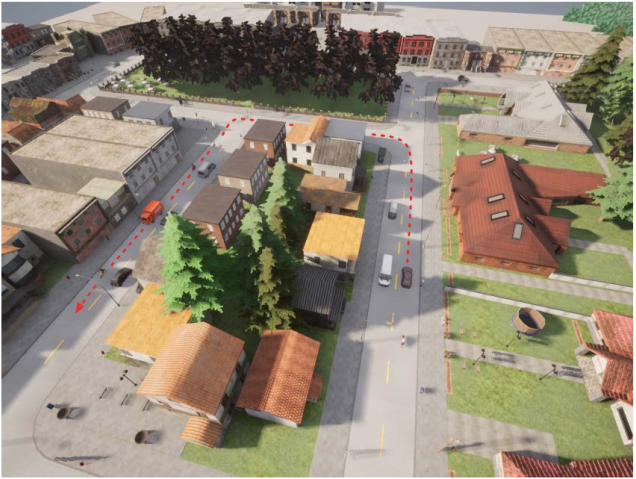 Empty

Regular

Dense
‹#›
2. RLAD                                                                                                                                                                                                                                    Aveiro, October 04 2024
Setup of Experiments: SOTA Methods
SAC+AE: AAAI 2021

CURL: ICML 2020

DrQ: ICLR 2021

DrQ-V2: ICLR 2022
‹#›
2. RLAD                                                                                                                                                                                                                                    Aveiro, October 04 2024
Comparison with SOTA: Return
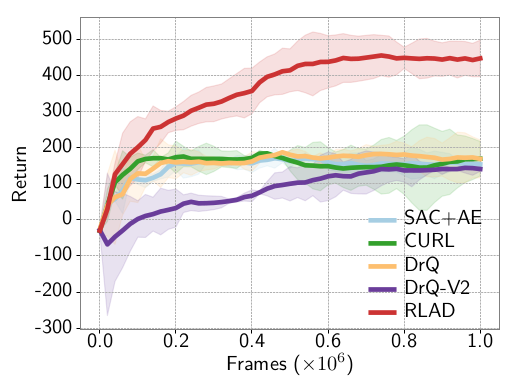 ‹#›
2. RLAD                                                                                                                                                                                                                                    Aveiro, October 04 2024
Comparison with SOTA: Success Rate (%)
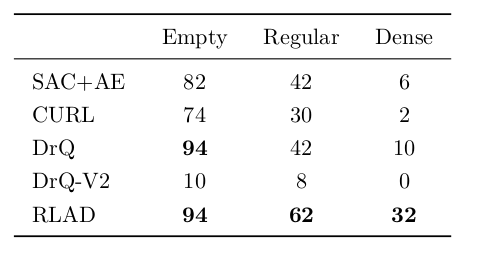 ‹#›
2. RLAD                                                                                                                                                                                                                                    Aveiro, October 04 2024
Ablation Study
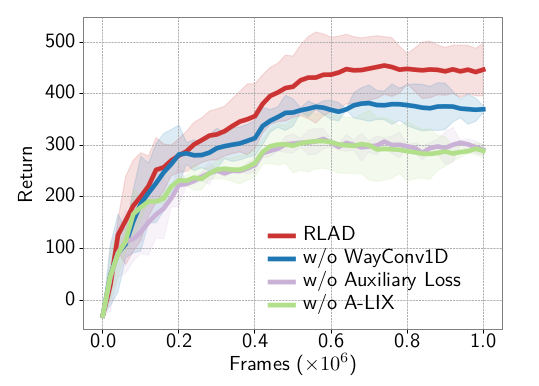 ‹#›
2. RLAD                                                                                                                                                                                                                                    Aveiro, October 04 2024
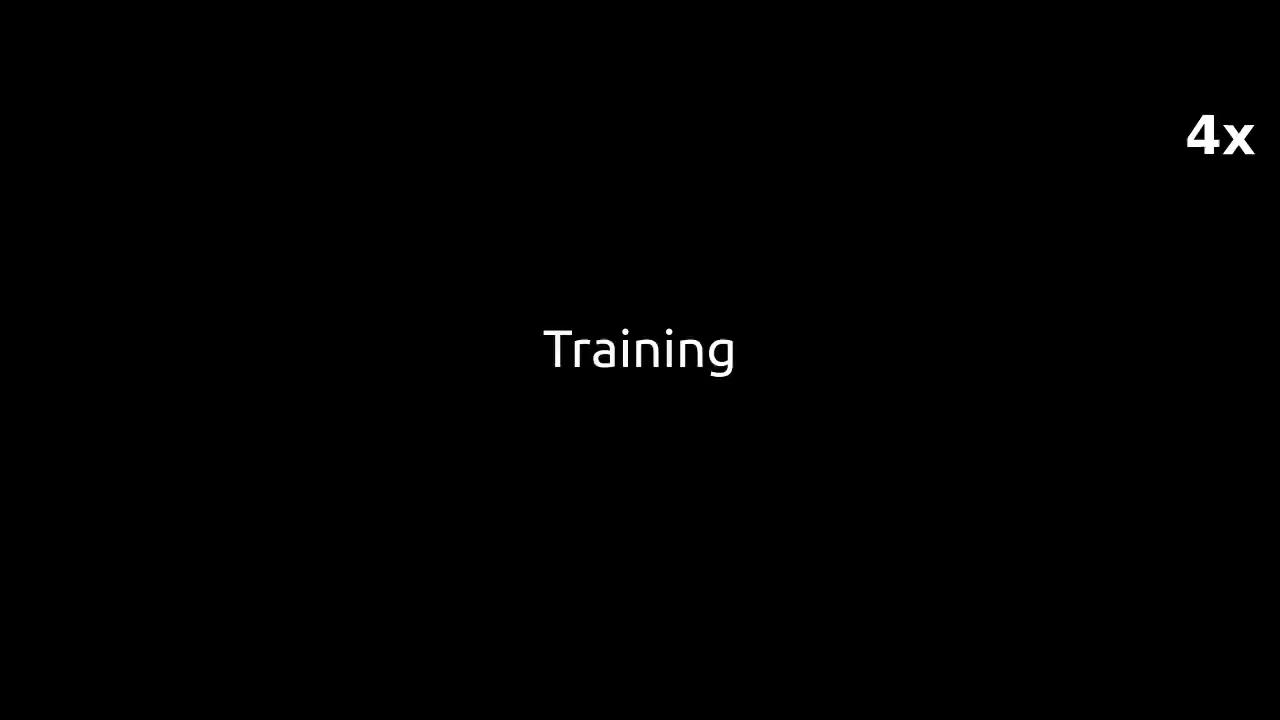 ‹#›
2. RLAD                                                                                                                                                                                                                                    Aveiro, October 04 2024
Summary
RLAD is the first algorithm that learns simultaneously the encoder and the driving policy network using RL in the domain of vision-based urban AD

Although RLAD outperforms all RLfP methods in the urban AD domain, it is not yet competitive with state-of-the-art RL methods that decouple the training of encoder and the policy network [7] or that use expert demonstrations [8]
[7] M. Toromanoff et al., “End-to-end model-free reinforcement learning for urban driving using implicit affordances,” 2020 IEEE/CVF Conference on Computer Vision and Pattern Recognition (CVPR), pp. 7151–7160, 2019.
[8] Chen et al., “Learning by Cheating”. Proceedings of the Conference on Robot Learning, volume 100 of Proceedings of Machine Learning Research, 66–75. PMLR.
‹#›
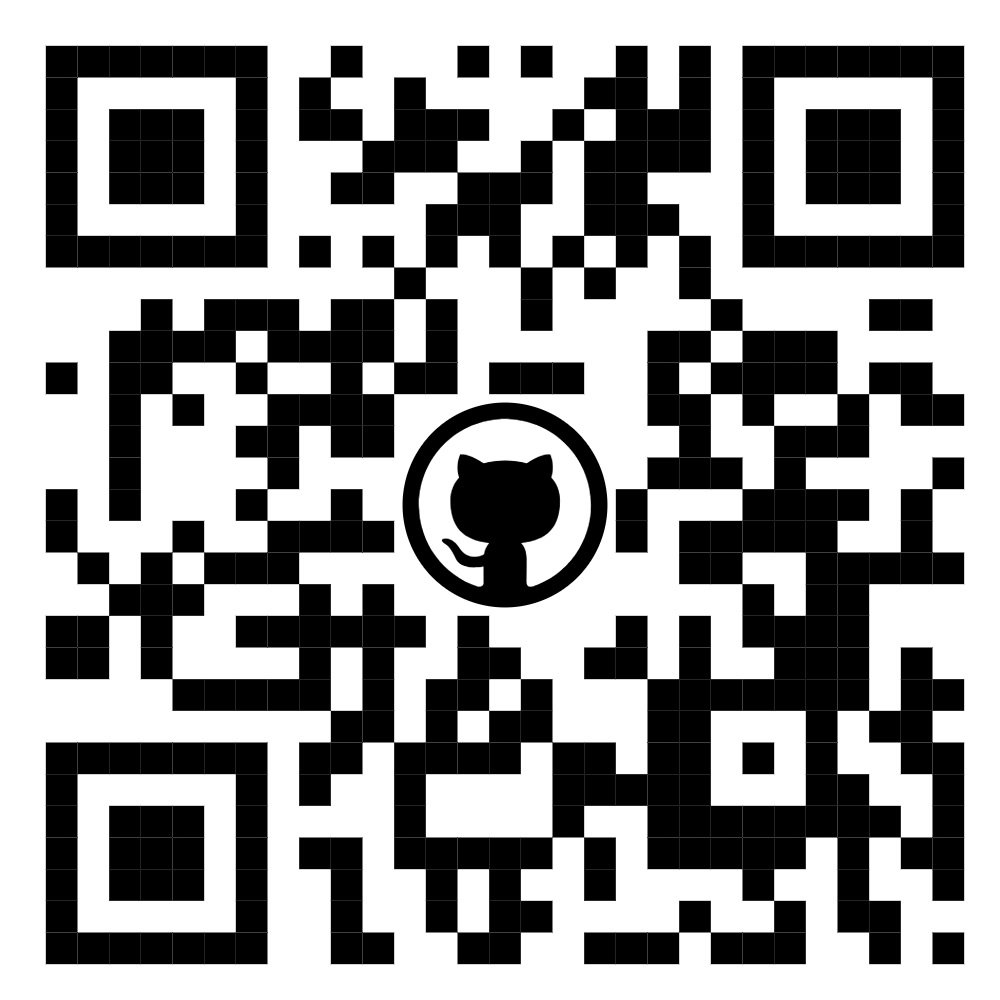 3.
RLfOLD: Reinforcement Learning from Online Demonstrations in Urban Autonomous Driving
Daniel Coelho, Miguel Oliveira, and Vitor Santos. "RLfOLD: Reinforcement Learning from Online Demonstrations in Urban Autonomous Driving." Proceedings of the AAAI Conference on Artificial Intelligence. Vol. 38. No. 10. 2024, doi: 10.1609/aaai.v38i10.29049.
‹#›
3. RLfOLD                                                                                                                                                                                                                               Aveiro, October 04 2024
Motivation
How can we improve RLAD to outperform state-of-the-art methods on the NoCrash benchmark?
‹#›
3. RLfOLD                                                                                                                                                                                                                               Aveiro, October 04 2024
Motivation
How can we improve RLAD to outperform state-of-the-art methods on the NoCrash benchmark?


                                 
By Integrating Expert Demonstrations
‹#›
3. RLfOLD                                                                                                                                                                                                                               Aveiro, October 04 2024
Reinforcement Learning from Demonstrations (RLfD)
High sample efficiency of IL 
Generalization of RL
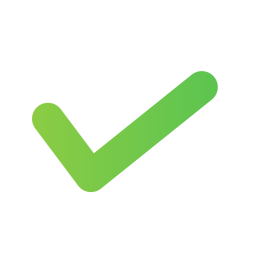 Demonstrations
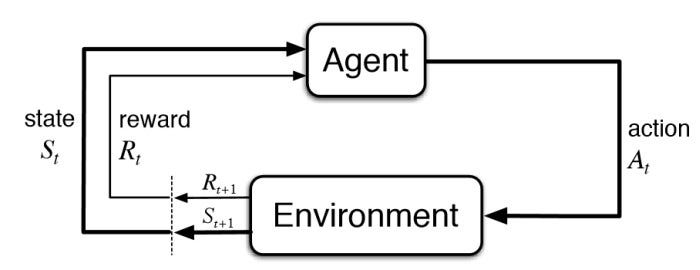 Distribution gap between the demonstrations and the environment
Complexity of integrating demonstrations within an RL framework
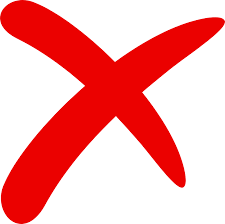 ‹#›
3. RLfOLD                                                                                                                                                                                                                               Aveiro, October 04 2024
Learning Framework
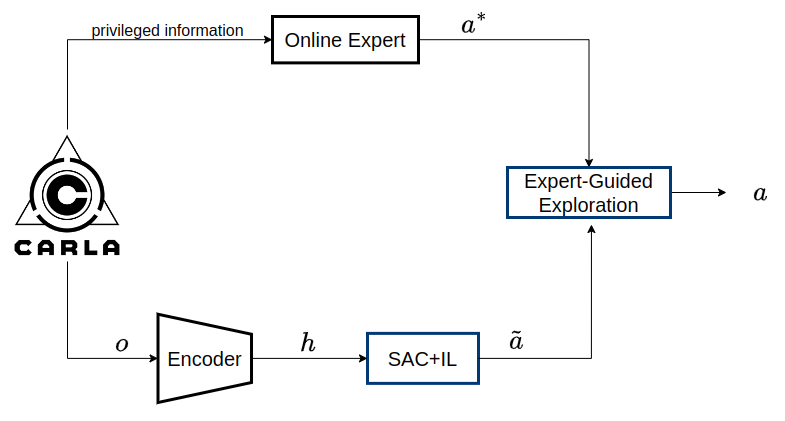 ‹#›
[Speaker Notes: This is a simplified architecture of our system. On the top, we have an online expert that receives privileged information from the simulator and outputs the expert actions, denoted here the a with an asterisk. In this case, we just use a rule base approach, similar to the CARLA autopilot. But in this moment we are working on improving the online expert.

In the bottom, we have an encoder to encode the observation into a latent representation, h, which is then fed into the SAC+IL block. This block is a policy that was trained using RL, more precisely Soft Actor Crtitic and Imitation Learning. This block outputs the a with tilde, which is the action sample using the SAC algorithm. In the end we have a expert guided exploration that will decide which action to use. 

This simplified architecture already depicts the first contribution of our work. By using an online expert, instead of collecting an offline dataset, we are applying the expert knowledge to the same environment of the RL training, which reduces the distribution gap.]
3. RLfOLD                                                                                                                                                                                                                               Aveiro, October 04 2024
Soft Actor-Critic with Imitation Learning
We propose a modified policy of the SAC algorithm that allows for the inclusion of the IL loss
‹#›
[Speaker Notes: Starting with the SAC with IL, we propose a new policy for the SAC algorithm to include the IL loss.]
3. RLfOLD                                                                                                                                                                                                                               Aveiro, October 04 2024
Soft Actor-Critic with Imitation Learning
We propose a modified policy of the SAC algorithm that allows for the inclusion of the IL loss
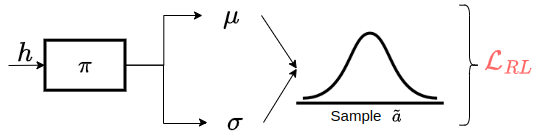 Traditional policy
‹#›
[Speaker Notes: The traditional policy outputs a miu and a sigma, representing the mean and standard deviation of the gaussian distribution from which an action is sampled]
3. RLfOLD                                                                                                                                                                                                                               Aveiro, October 04 2024
Soft Actor-Critic with Imitation Learning
We propose a modified policy of the SAC algorithm that allows for the inclusion of the IL loss
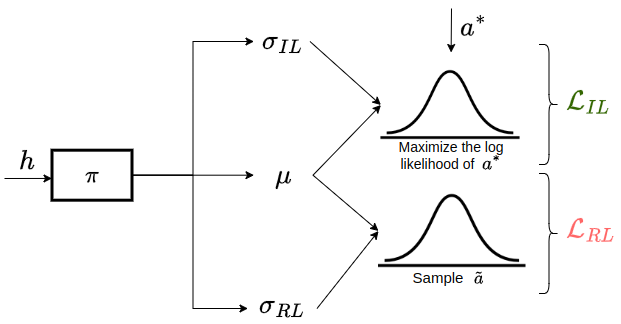 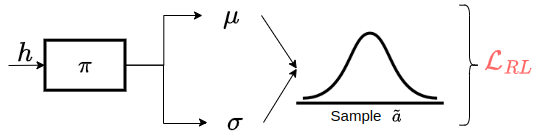 Traditional policy
Proposed policy
‹#›
[Speaker Notes: We propose in addition to the sigma of the RL component, to have an additional sigma for the IL component, sharing the same mean. This way we can simultaneously sample the action, and also maximize the log-likelihood of sampling the expert action.]
3. RLfOLD                                                                                                                                                                                                                               Aveiro, October 04 2024
Soft Actor-Critic with Imitation Learning
With different standard deviations, the algorithm can adapt to the varying levels of uncertainty in RL and IL

It allows the RL component to explore the state-action space more broadly, while the IL component can focus on imitating the expert’s behavior more closely
‹#›
[Speaker Notes: We found that with different standard deviations, the algorithm can adapt to the varying levels of uncertainty in RL and IL. Because it allows the RL component to explore the state-action space more broadly, while the IL component can focus on imitating the expert’s behavior more closely]
3. RLfOLD                                                                                                                                                                                                                               Aveiro, October 04 2024
Expert-Guided Exploration Based on Uncertainty
Rather than limiting the online expert's role to the IL loss, we also employ it to assist the exploration

The idea is to use σRLas the uncertainty of the decision taken by the current policy
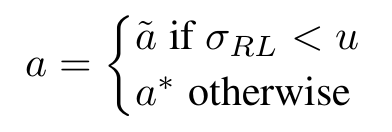 ‹#›
[Speaker Notes: Addressing now the expert guided exploration…

Instead of using the online expert role only to the IL loss, as is common, we also use the expert to assist the exploration process

We use the sigma of the RL as the uncertainty of the decision taken by the current policy, and then use this equation. 

If the uncertainty is below a hyperparameter defined by us, we choose the action of the current policy. However, when the uncertainty is high, we use the action of the expert.

This illustrates a dynamic relationship between the student and the teacher.
Similar to a student seeking guidance from a teacher, the agent autonomously explores when confident, and seeks assistance from the expert when uncertain.]
3. RLfOLD                                                                                                                                                                                                                               Aveiro, October 04 2024
RLfOLD
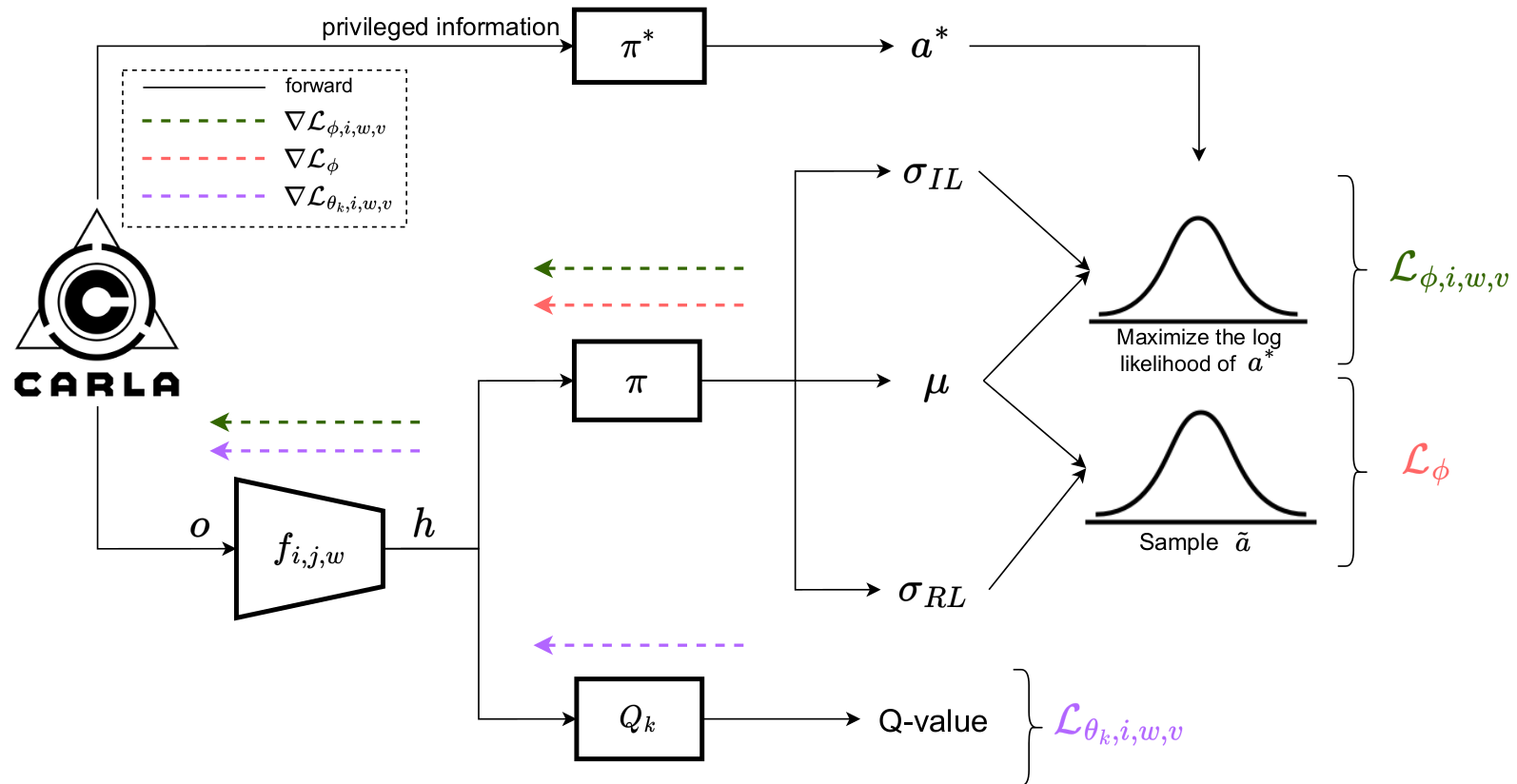 ‹#›
[Speaker Notes: This is the main architecture of the system.
Our system's architecture encompasses an online expert at the top, a dual standard deviation policy in the middle, and the double Q networks, typical in the SAC algorithm, at the bottom. 

The dashed arrows illustrate which parameters are updated by each loss. 
As depicted in the dashed arrows, we train this algorithm end-to-end, aligning the objectives of all components. To prevent the catastrophic self-overfitting of the encoder, common in pixel-based reinforcement learning, we employ a small encoder. Consistent with practices in pixel-based RL, we ensured the gradients of the RL policy loss  do not update encoder parameters.]
3. RLfOLD                                                                                                                                                                                                                               Aveiro, October 04 2024
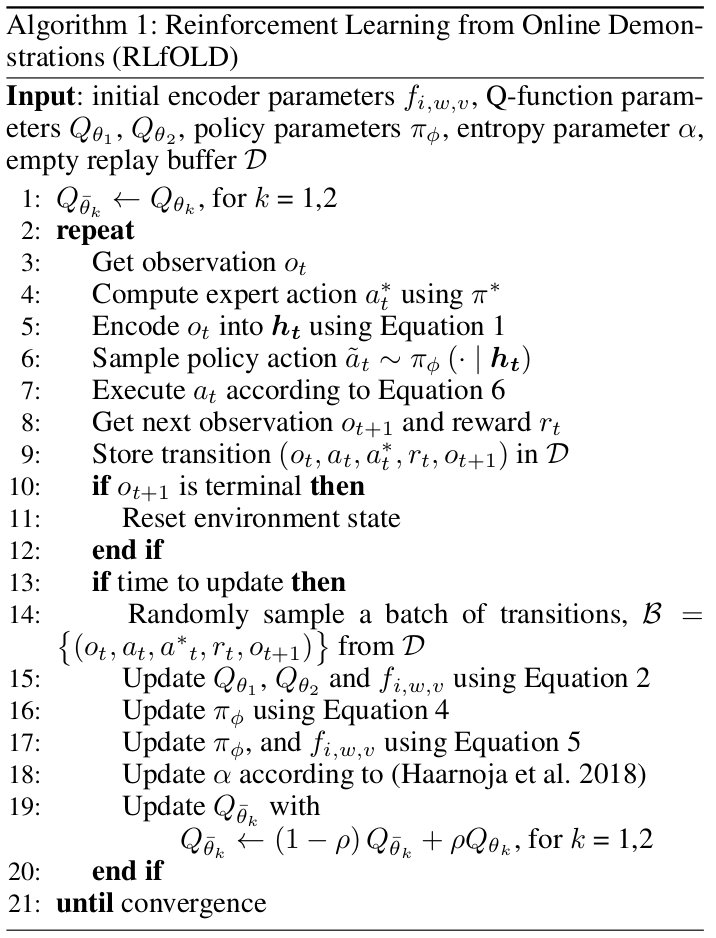 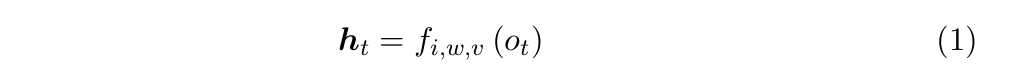 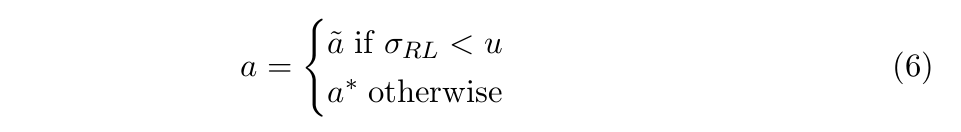 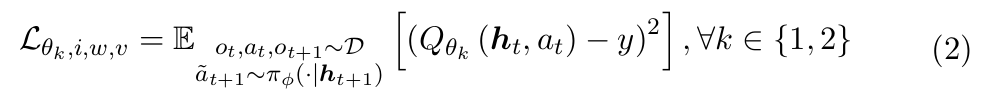 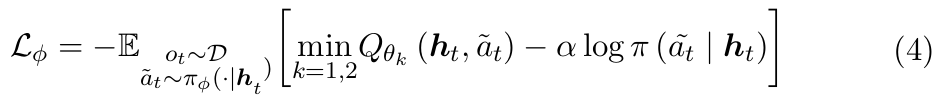 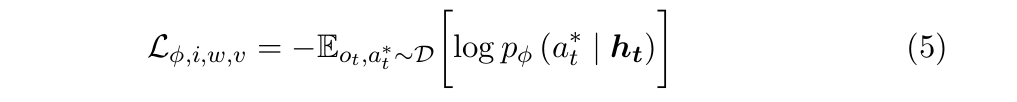 ‹#›
[Speaker Notes: This is the main architecture of the system.
Our system's architecture encompasses an online expert at the top, a dual standard deviation policy in the middle, and the double Q networks, typical in the SAC algorithm, at the bottom. 

The dashed arrows illustrate which parameters are updated by each loss. 
As depicted in the dashed arrows, we train this algorithm end-to-end, aligning the objectives of all components. To prevent the catastrophic self-overfitting of the encoder, common in pixel-based reinforcement learning, we employ a small encoder. Consistent with practices in pixel-based RL, we ensured the gradients of the RL policy loss  do not update encoder parameters.]
3. RLfOLD                                                                                                                                                                                                                               Aveiro, October 04 2024
Setup of Experiments: NoCrash Benchmark
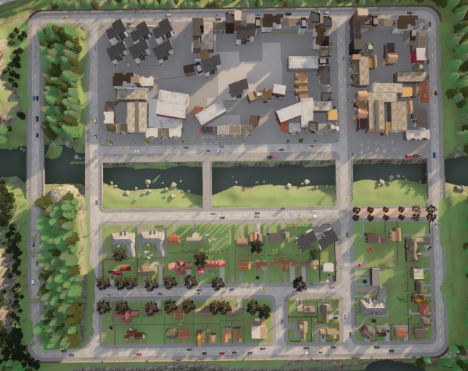 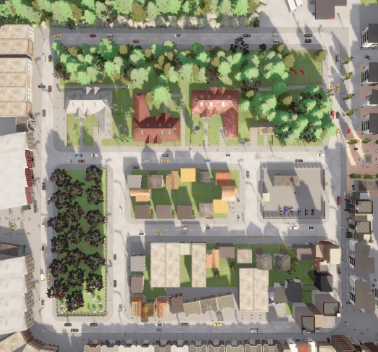 Town 01
Town 02
‹#›
3. RLfOLD                                                                                                                                                                                                                               Aveiro, October 04 2024
Setup of Experiments: SOTA Methods
RL:
IAs: CVPR 2020
CADRE: AAAI 2022
IL:
CILRS: ICCV 2019
LBC: CoRL 2020
RLfD:
GRIAD: Robotics 2023
WOR: ICCV 2021
‹#›
3. RLfOLD                                                                                                                                                                                                                               Aveiro, October 04 2024
Comparison with SOTA: Success Rate (%)
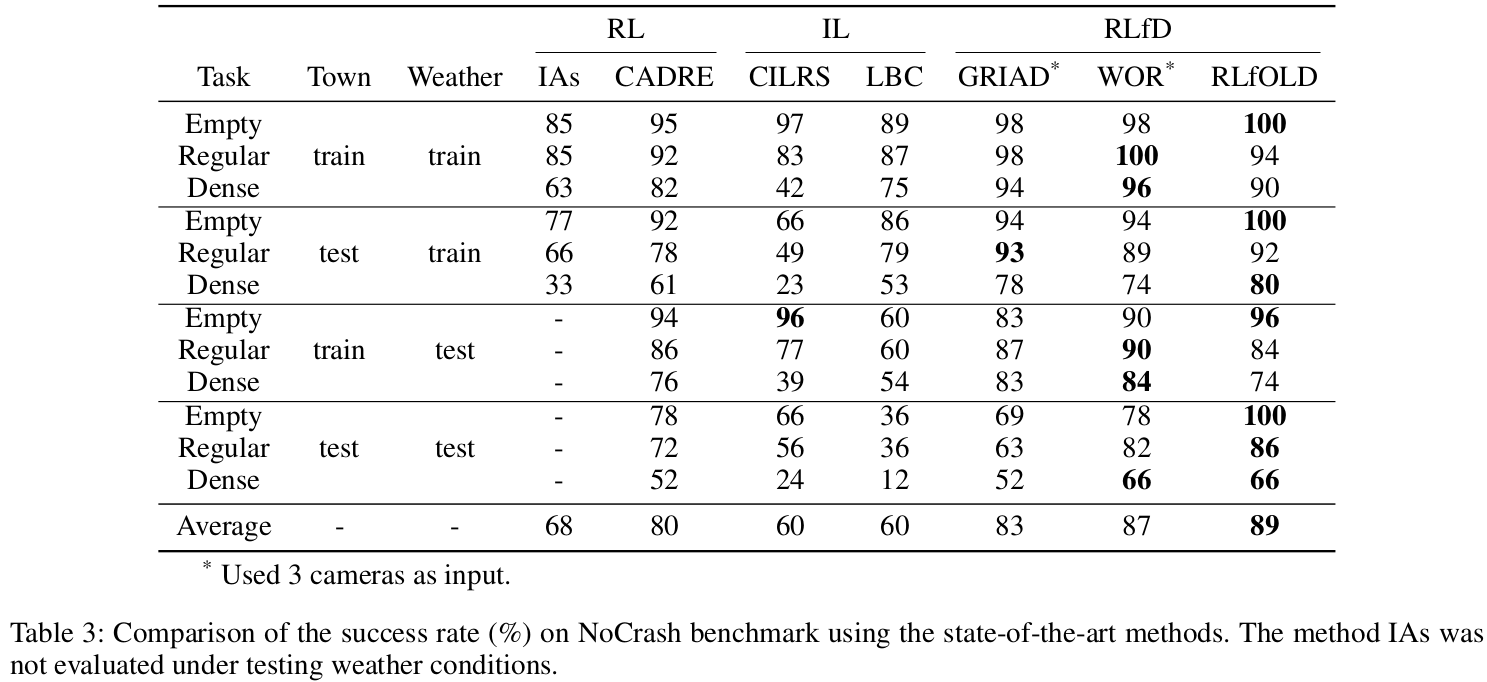 ‹#›
3. RLfOLD                                                                                                                                                                                                                               Aveiro, October 04 2024
Comparison with SOTA: # of parameters and # of cameras
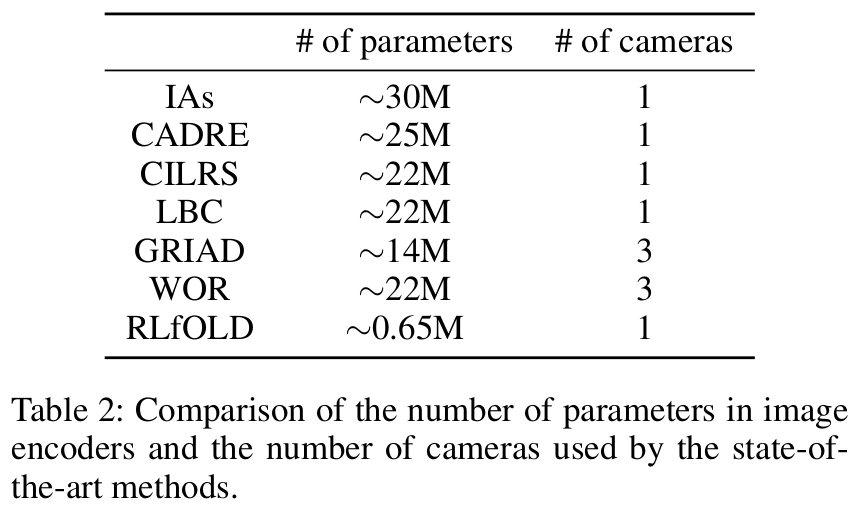 ‹#›
3. RLfOLD                                                                                                                                                                                                                               Aveiro, October 04 2024
Ablation Study
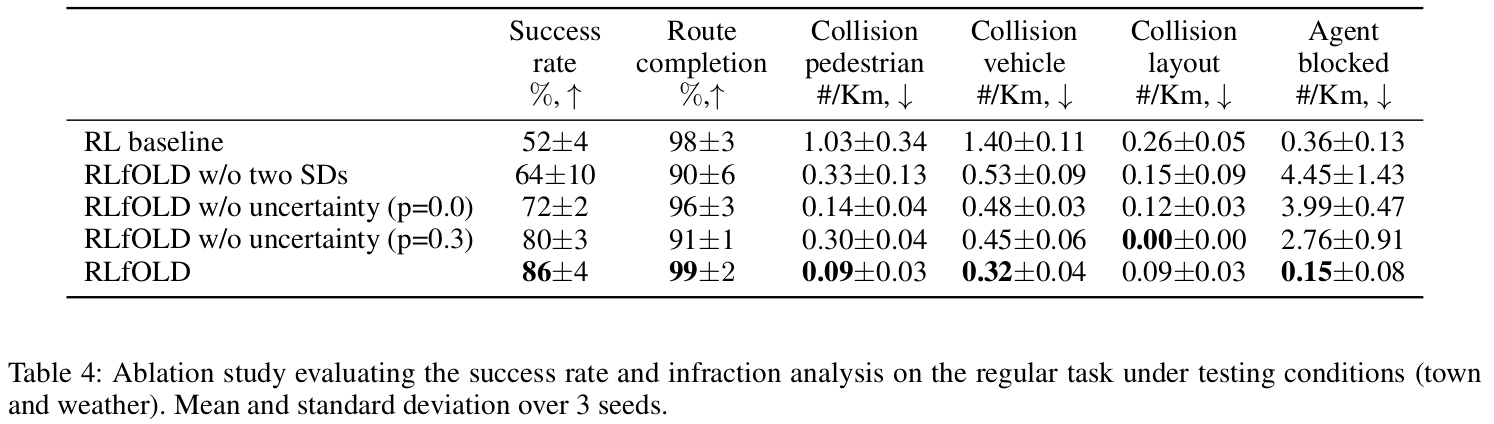 ‹#›
[Speaker Notes: To gain deeper insights into the strengths of RLfOLD, we conducted an ablation study examining its main components. In addition to measure the success rate, we also measure the route completion, collision with pedestrians, vehicles and layouts, and lastly, the number of blockages of the agent.

Firstly, we established a RL baseline version without demonstrations. This variant achieved a success rate of 52%  which stands for a marginal loss of 34% considering the original version of RLfOLD. This difference clearly indicates the challenges of learning complex driving tasks using RL from scratch.


Then, to evaluated the significance of the two standard deviations, we create a variant of RLfOLD that generates only one standard deviation and employs Mean Squared Error (MSE) loss for the IL training (RLfOLD w/o two SDs). This variant achieved a success rate of 64%, which is significantly inferior to the one achieved using the two standard devia-
tions.


Furthermore, to assess the impact of expert-guided exploration based on uncertainty, we experimented with two versions of RLfOLD: one that excludes expert guidance during exploration (RLfOLD w/o uncertainty (p=0.0)) and another that incorporates expert guidance with a fixed probability of 0.3 for each action taken.

When we exclude expert guidance during exploration, the success rate drops to
72%. This indicates that the online expert provides valuable insights to guide the agent’s exploration. Moreover, incorporating the online expert with a fixed probability for each
action  achieves a success rate of 80%, which is 8% better than not using the on-
line expert, but is 6% worse than using the expert-guided
exploration based on uncertainty.

So this table clearly demonstrates the usefulness of each component of RLfOLD.]
3. RLfOLD                                                                                                                                                                                                                               Aveiro, October 04 2024
Summary
RLfOLD introduces a seamless integration of IL and RL by leveraging online demonstrations, a dual standard deviation policy network, and an uncertainty-based technique guided by an online expert to enhance the exploration process

Even with a significantly smaller encoder and a single-camera setup, RLfOLD surpasses all state-of-the-art methods on the NoCrash benchmark
‹#›
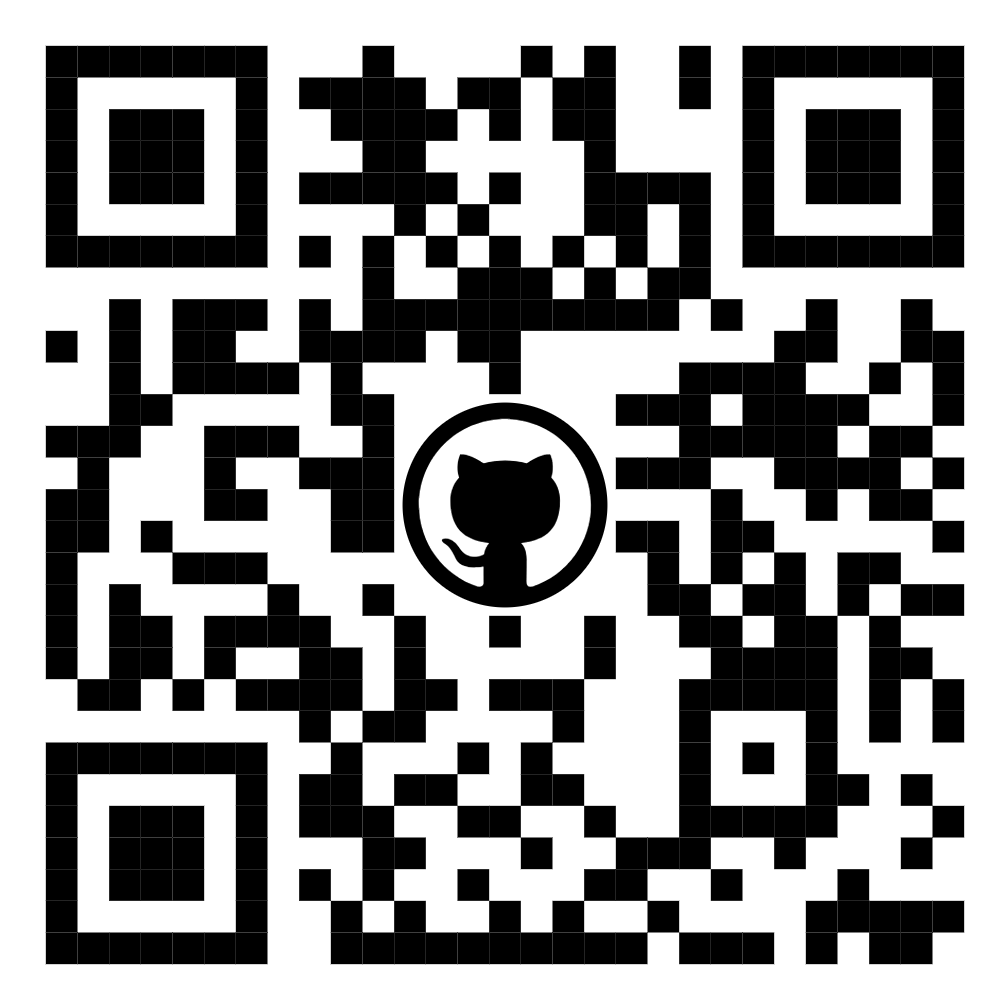 4.
PRIBOOT: A New Data-Driven Expert for Improved Driving Simulations
Manuscript submitted at: IEEE Robotics and Automation Letters
‹#›
4. PRIBOOT                                                                                                                                                                                                                           Aveiro, October 04 2024
Motivation
After achieving top performance on the NoCrash benchmark, we advanced to the more recent and challenging CARLA benchmark: Leaderboard 2.0
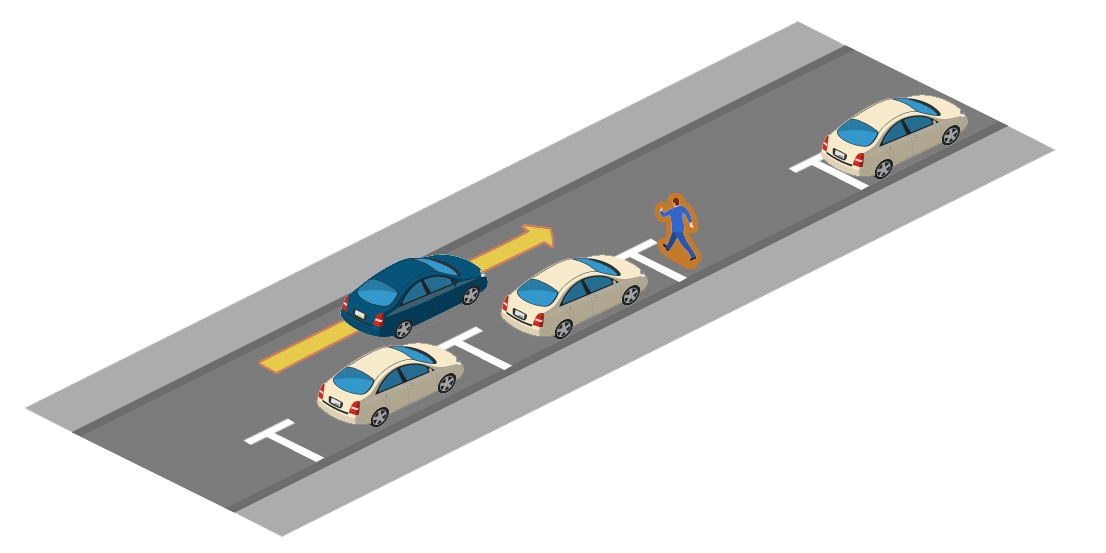 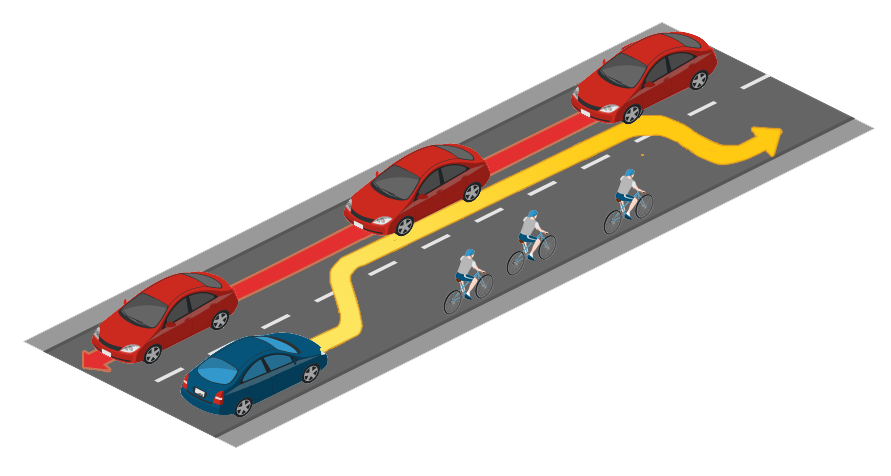 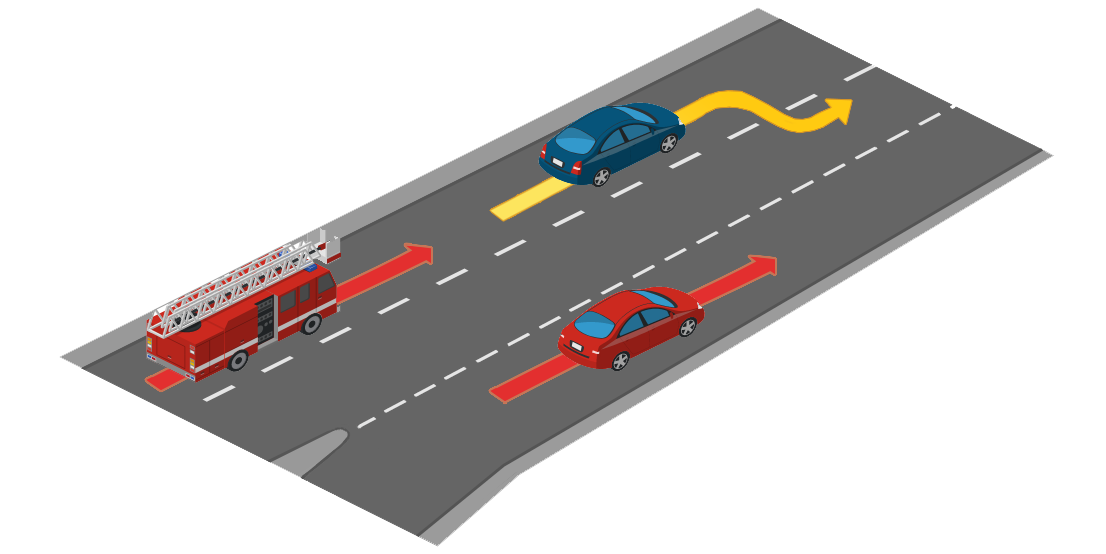 ‹#›
4. PRIBOOT                                                                                                                                                                                                                           Aveiro, October 04 2024
Motivation
The objective was to use RLfOLD in Leaderboard 2.0; however, there was no online expert working effectively
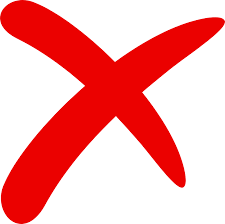 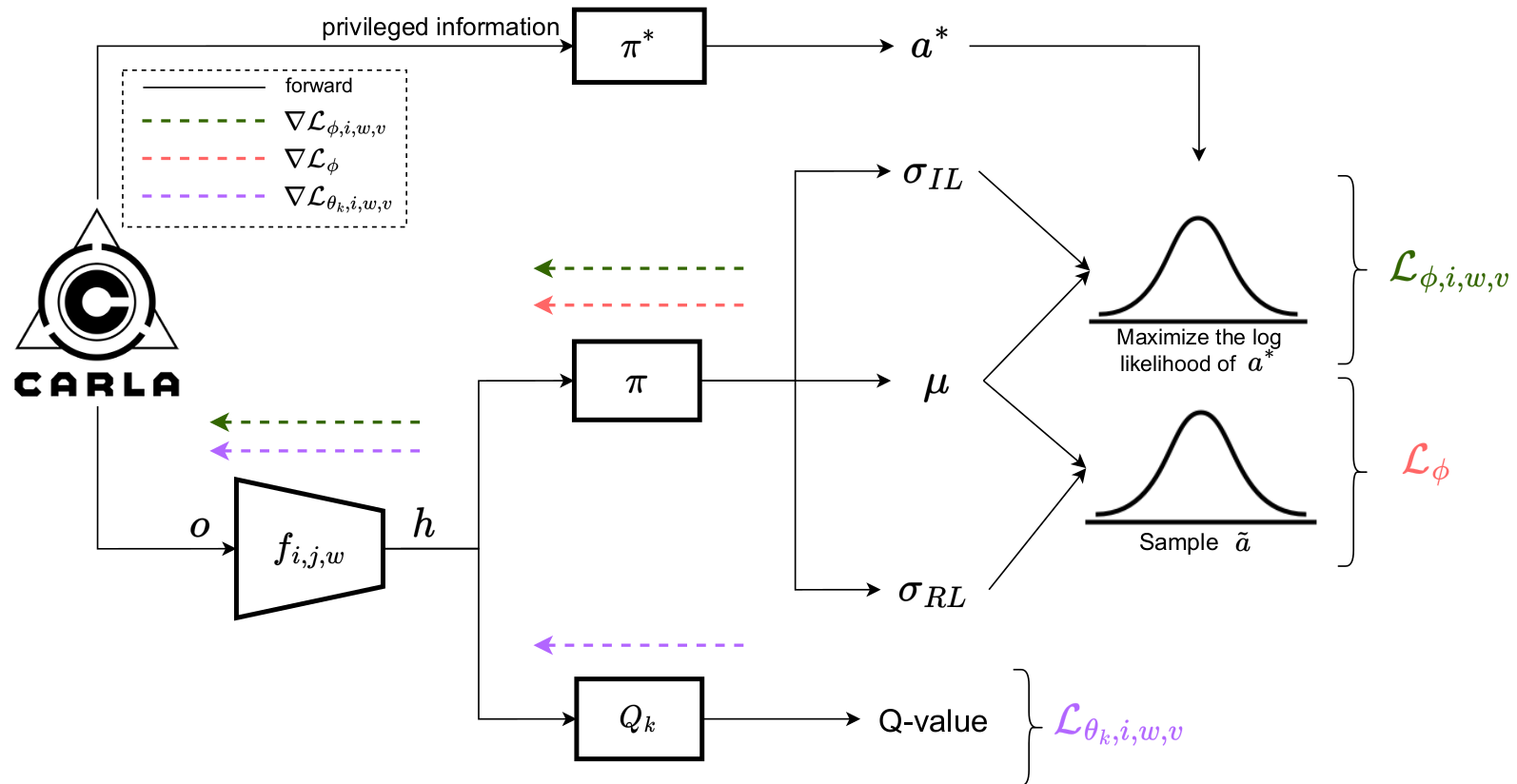 ‹#›
4. PRIBOOT                                                                                                                                                                                                                           Aveiro, October 04 2024
PRIBOOT (Privileged Information Bootstrapping)
This work proposes PRIBOOT,  the first functional online expert for the Leaderboard 2.0

CARLA provides human driving logs, which, while insufficient for models requiring sensor inputs, become valuable when combined with privileged information

PRIBOOT is capable of navigating the demanding scenarios presented in Leaderboard 2.0, subsequently enabling the generation of extensive datasets or providing online demonstrations
‹#›
4. PRIBOOT                                                                                                                                                                                                                           Aveiro, October 04 2024
Architecture
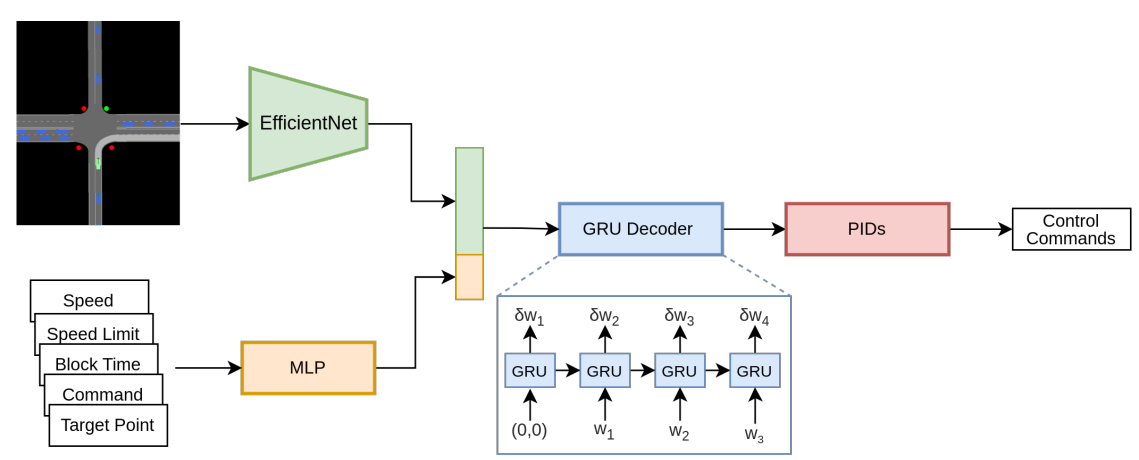 ‹#›
4. PRIBOOT                                                                                                                                                                                                                           Aveiro, October 04 2024
BEV: Example 1
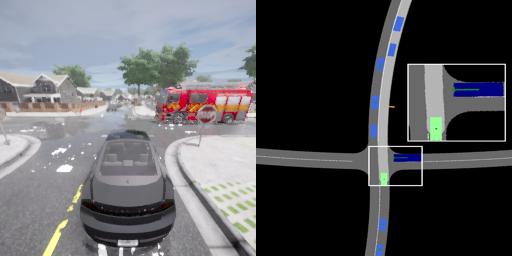 ‹#›
4. PRIBOOT                                                                                                                                                                                                                           Aveiro, October 04 2024
BEV: Example 2
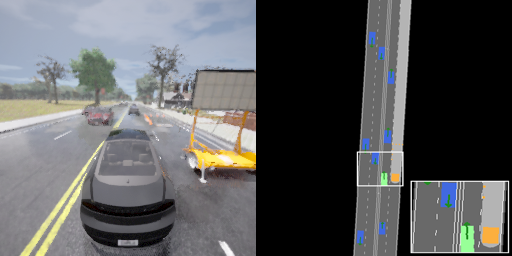 ‹#›
4. PRIBOOT                                                                                                                                                                                                                           Aveiro, October 04 2024
Driving Score (DS)
DS is the main metric to evaluate the performance of models in Leaderboard 2.0
However, this metric biases against longer routes due to its cumulative penalty for infractions
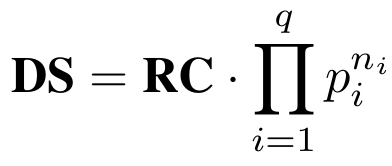 ‹#›
4. PRIBOOT                                                                                                                                                                                                                           Aveiro, October 04 2024
Driving Score (DS)
For instance, let’s consider an agent with an average infraction rate of 0.2 collisions per km (penalty=0.6)

Considering that the route completion is 100% we have very different results if we test this agent in a 5 km route or 10 km route

5 km: DS= 1 * 0.6^1 = 0.6

10km: DS = 1* 0.6*2 = 0.36
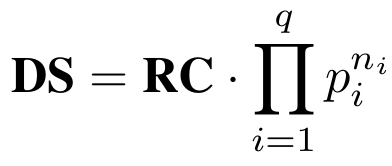 ‹#›
4. PRIBOOT                                                                                                                                                                                                                           Aveiro, October 04 2024
Infraction Rate Score (IRS)
To promove fairness, we introduce IRS. This metric accounts for the infraction rate per kilometer, adjusting for route length and providing a balanced evaluation
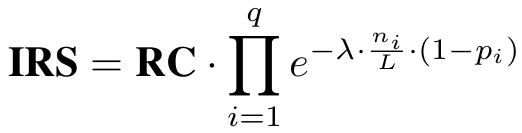 ‹#›
4. PRIBOOT                                                                                                                                                                                                                           Aveiro, October 04 2024
Comparison with Baseline
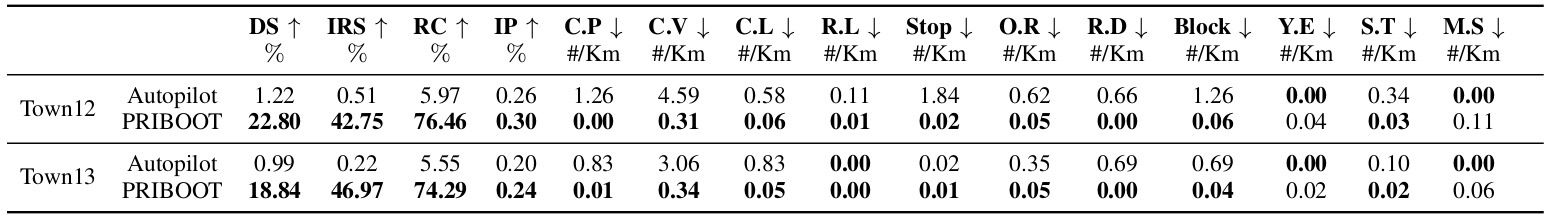 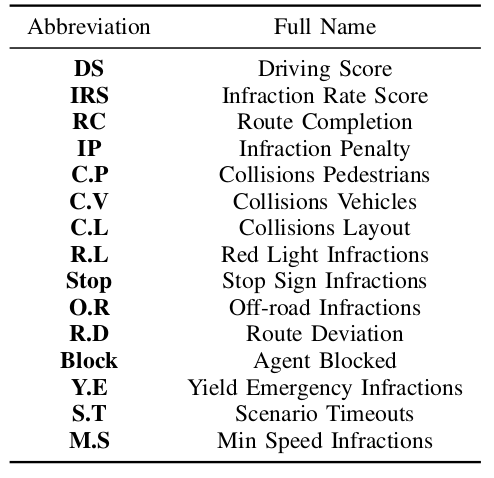 ‹#›
4. PRIBOOT                                                                                                                                                                                                                           Aveiro, October 04 2024
Demonstration of PRIBOOT’ Driving
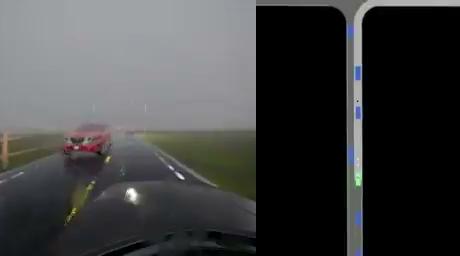 ‹#›
4. PRIBOOT                                                                                                                                                                                                                           Aveiro, October 04 2024
Demonstration of PRIBOOT’ Driving
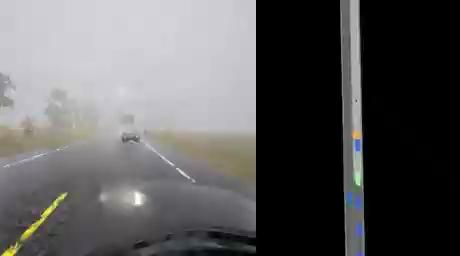 ‹#›
4. PRIBOOT                                                                                                                                                                                                                           Aveiro, October 04 2024
Summary
PRIBOOT is a system that utilizes privileged information alongside limited human driving logs to establish the first expert in the CARLA Leaderboard 2.0

PRIBOOT enables researchers to generate extensive datasets, potentially resolving data availability issues in this benchmark.
‹#›
5.
Conclusions
‹#›
5. Conclusions                                                                                                                                                                                                                     Aveiro, October 04 2024
Conclusions
This thesis presents a significant progress in end-to-end AD for urban environments, with a focus on RL

Introduced RLAD, RLfOLD, and PRIBOOT leveraging RL and IL to achieve state-of-the-art results in the NoCrash benchmark, and to introduce the first online expert of Leaderboard 2.0
‹#›
5. Conclusions                                                                                                                                                                                                                     Aveiro, October 04 2024
Contributions
A Review of End-to-End Autonomous Driving in Urban Environments
IEEE Access, 2022

RLAD: Reinforcement Learning From Pixels for Autonomous Driving in Urban Environments
IEEE Transactions on Automation Science and Engineering, 2023

RLfOLD: Reinforcement Learning from Online Demonstrations in Urban Autonomous Driving
Proceedings of the AAAI Conference on Artificial Intelligence, 2024

PRIBOOT: A New Data-Driven Expert for Improved Driving Simulations
Submitted at IEEE Robotics and Automation Letters
‹#›
5. Conclusions                                                                                                                                                                                                                     Aveiro, October 04 2024
Research Objectives
Development of End-to-End RL Architectures for AD Systems in Urban Environments  → RLAD

Integration of Expert Demonstrations in an End-to-End RL Architecture for AD Systems → RLfOLD

Development of a Data-Driven Expert Agent for Improved Driving Simulations → PRIBOOT
‹#›
5. Conclusions                                                                                                                                                                                                                     Aveiro, October 04 2024
Future Work: RLfOLD + PRIBOOT
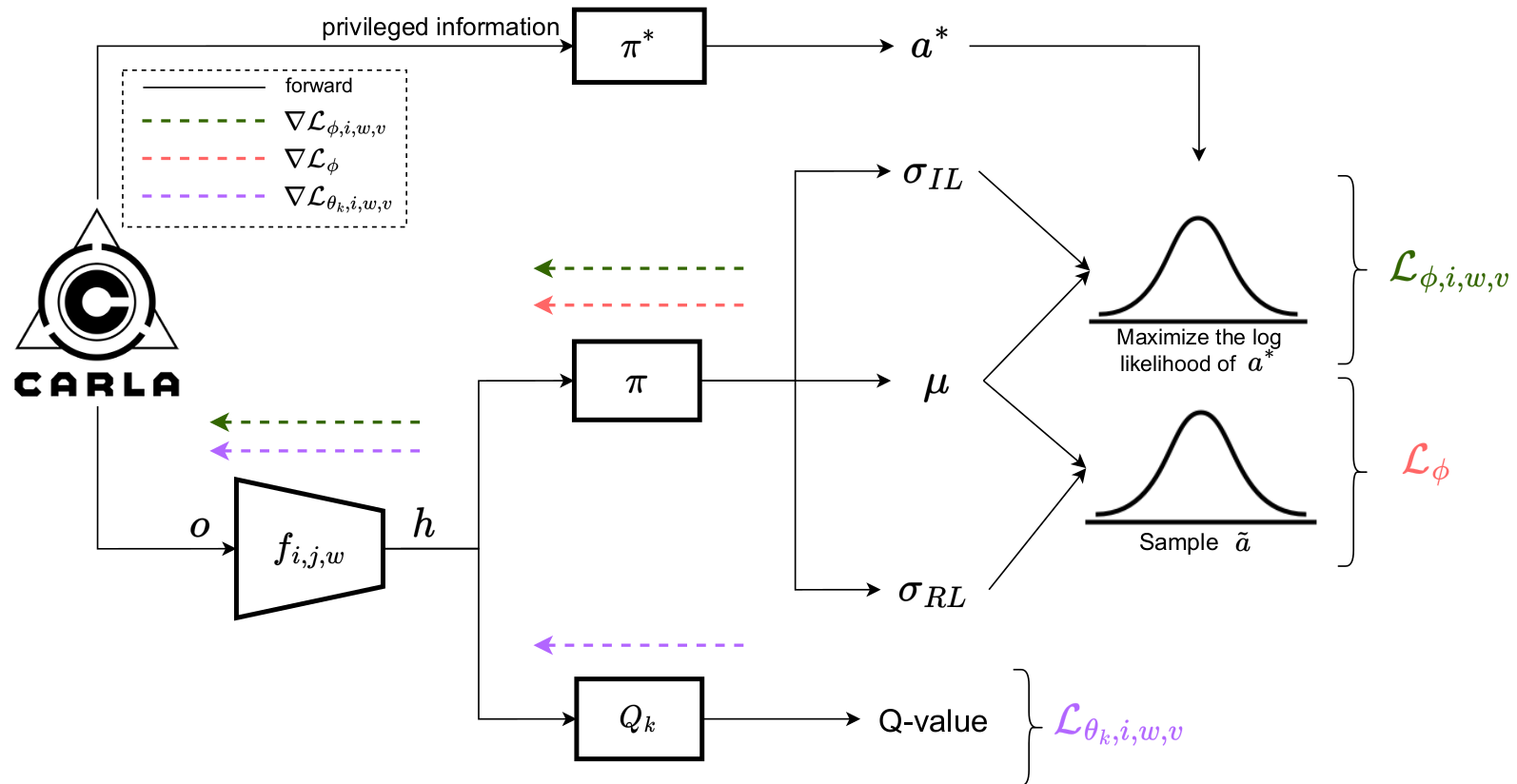 PRIBOOT
‹#›
Aveiro, October 04 2024
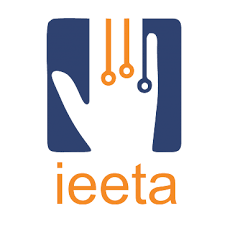 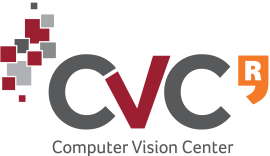 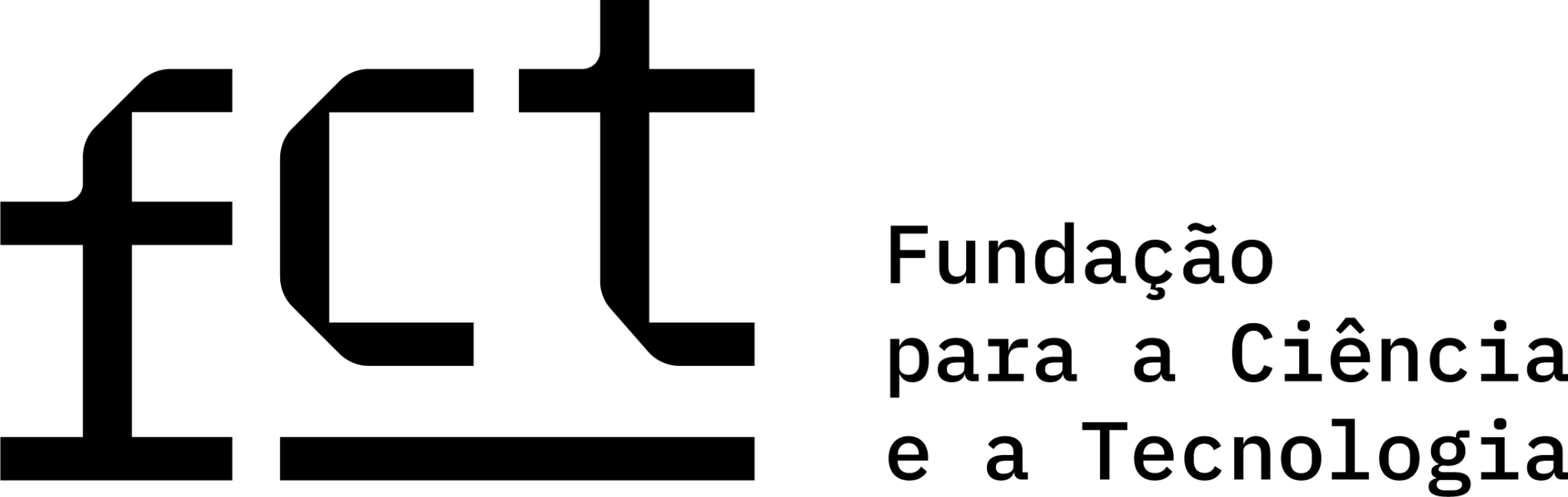 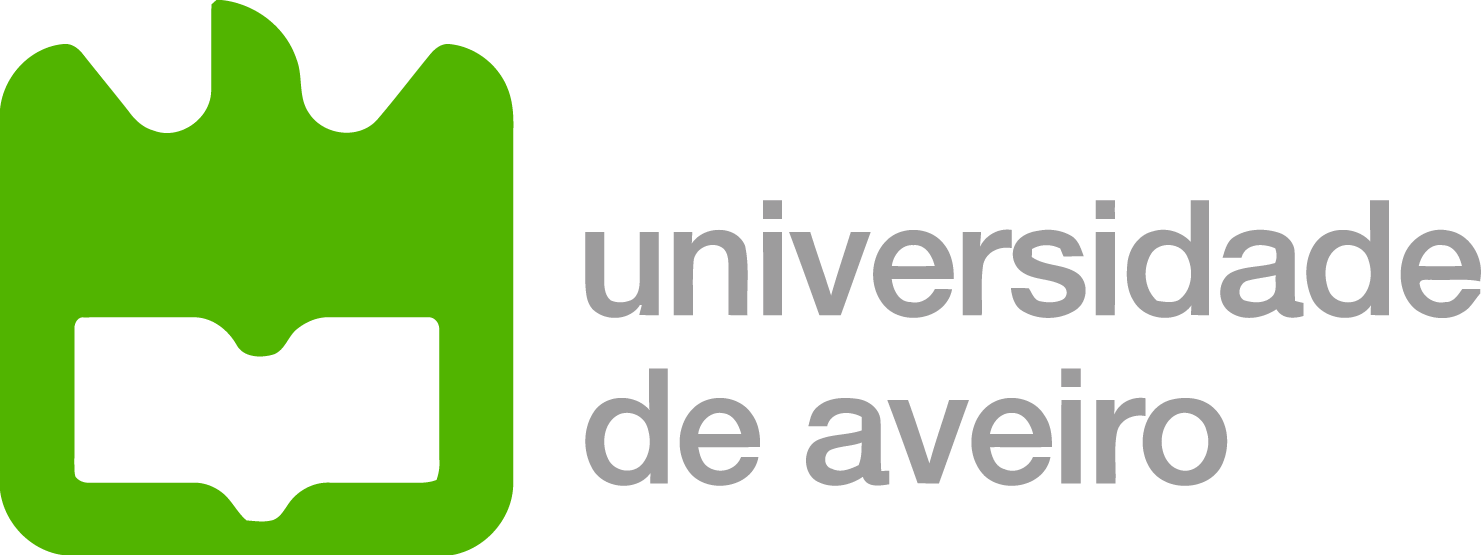 End-to-End Reinforcement Learning for Autonomous Driving in Urban Environments
Thank you for your time!
‹#›
[Speaker Notes: This finishes my presentation. Thank you for your time.]